Rodnei Pereira, pedagogo, licenciado em Filosofia, Mestre e doutorando em Psicologia da Educação PUC SP (bolsista Capes). Docente do Curso de Pedagogia e Psicologia da Universidade Paulista/UNIP.
Trabalhando com gênero e etnia em escolas de educação infantil
Por uma política e uma (PO)ética das diferenças desde a infância
Para começo de conversa: “A Velha que vivia em uma garrafa de vinagre”- conto de tradição oral inglês, recolhido por Ângela Carter.
Questões iniciais:

Há uma didática do ensino de gênero e etnia?
À Espera de uma Cura ou à Espera de um milagre!
Da Educação se espera que cure o mundo da ignorância.
Da Psicologia, que se cure os loucos, no plano da individualidade.

A perspectiva de cura, aqui, é redentorista, porque fortemente reificada no judaísmo-cristão, que é uma representação majoritária em nossa cultura.
Um desafio…
Abandonar a segurança que temos em torno dos nossos saberes, das nossas linguagens, dos métodos que já possuímos, mas também daqueles que nos possuem.
PARA PENSAR EM IGUALDADE E DIFERENÇA
Igualdade evoca similitudes, parecenças, homogeneidade.
Diferença evoca particularidades, heterogeneidade, dessemelhanças.

Sob a suposta valorização da diferença, se escondem as contradições explicitadas na falta de compreensão das pessoas em torno do princípio de que todos são iguais perante a lei.
A diferença é um direito!
Não somos iguais em tudo, mas conquistamos o direito à igualdade (E DEVEMOS RECLAMÁ-LO), toda vez que nossas diferenças forem motivos de exclusão, discriminação, limitação de possibilidades, na sociedade em geral.
 Quando caímos na armadilha da cura redentorista, nos esforçamos para formar pessoas ou a acompanhamos em seus processos terapêuticos para que elas se identifiquem a algum tipo de modelo, herói, exemplo, padrão. (Mantoan, 2012).
Mas, não nos caberia formar as pessoas para que possam se recriar constantemente, e para que não sejam presas a uma identidade que lhes é atribuída e que deve ser conservada por toda a vida e a qualquer custo?
A diferença é custosa
Achamos a diferença bonita, mas não conseguimos conviver com ela no cotidiano.
 Porque é custosa: pressupõe conflitos, tensões, desencontros OU
 Já que não agimos por hospitalidade ao outro, estrangeiros de nós, nos esforçamos para tolerar o diferente porque:
Amamos os pecadores, mas não seus pecados;
Não devemos julgar ninguém;
Porque ele é tão estranho que desperta minha curiosidade/compaixão.
Tolerância?
Precisamos ter cuidado com a ideia de tolerância para avançarmos em direção à uma ideia de convivência respeitosa entre os diferentes.

MAS, isso depende de que:
 Eu não queira que o outro morra;
 Que eu não pense que "eu o amo, mas que pena! Ele vai queimar no fogo do inferno mesmo assim".
 Que ele pode comer, beber, vestir, habitar, sem que seus hábitos e costumes privados me incomodem.
A maldição do pensamento binário
Como lidar com a diferença é muito desafiador, preferimos proferir lamúrias viúvas de um tempo que não volta mais e a defender um mundo binário: cristãos com cristãos, gays com gays, pessoas com deficiências com outras com deficiências, bairros de elite, bairros de periferia = Sociologia dos guetos.
 Isso só mostra o quanto elegemos a desigualdade como princípio da vida social.
Como as nossas práticas cotidianas e profissionais expressam esses problemas?
Pela nossas resistências em pensar o que ainda não está pensado.
 Pela aceitação dos fatalismos contemporâneos.
 Pela necessidade de etiquetar a tudo e a todos. Coisas que a Educação e a Psicologia sempre se regozijaram de fazer, porque fazia sentido no projeto da Modernidade: padronizar, equalizar, medir, controlar, prever, salvar, curar.
Há saídas?
A luta pela diferença e contra as desigualdades pressupõe um laço de fraternidade prévio (Rawls apud Dubet, 2015).
Que deve ser robusto, que não é religioso, porque eu tenho que me irmanar a todos, todas e todxs.
Algumas provocações…
Aceitar a mistura, a hibiridização e a mestiçagem como condição para desestabilizar e buscar estratégias mais provocadoras, questionadoras e transgressoras de toda e qualquer fixação e normalização das identidades (SILVA, 2006; SERRES, 2003).
 Agir a partir de uma Didática das Diferenças é um desafio, pois, essencial e urgente.
Por Uma política da diferença
“[…] Assim, somos levados ao princípio da diferença, se desejamos montar o sistema social de modo que ninguém ganhe ou perca devido ao seu lugar arbitrário na distrubuição de dotes naturais ou à sua posição inicial na sociedade sem dar ou receber benefícios compensatórios em troca”. (RAWLS, Jonh. Uma teoria da justiça. São Paulo: Martins Fontes, 2002. p. 108).
Prática educativa conservadora x progressista
Uma prática educativa progressista pretende “inquietar os educandos, desafiando-os para que percebam que o mundo dado é um mundo dando-se e que, por isso mesmo, pode ser mudado, transformado, reinventado (...)”.
 (FREIRE, 2001, p.29-30)
Violência contra a mulher
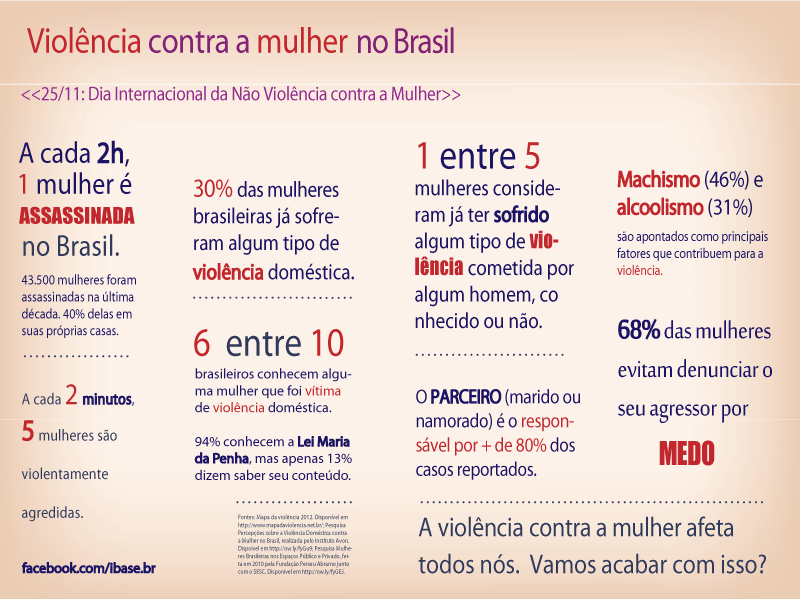 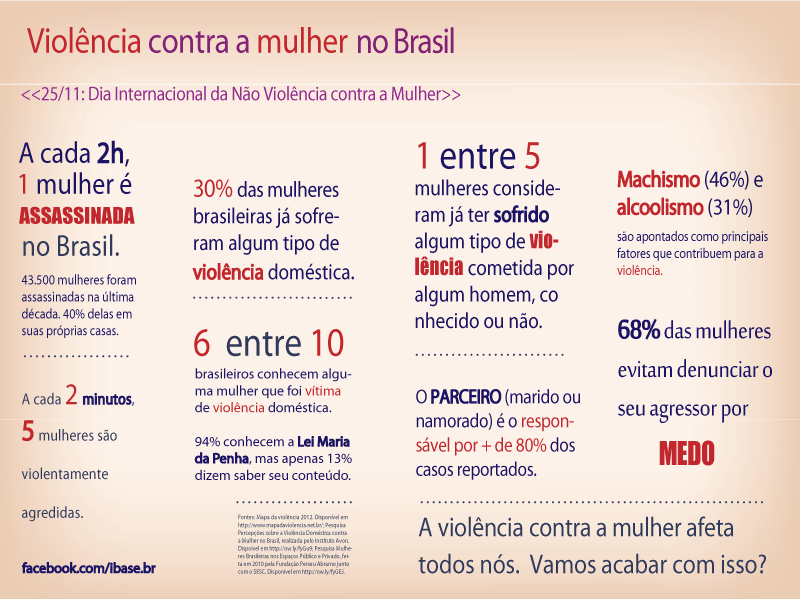 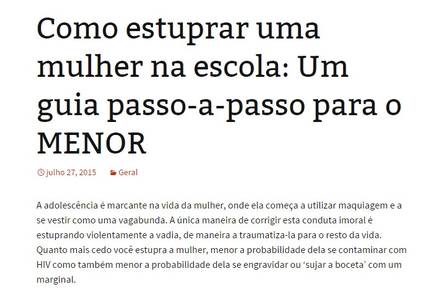 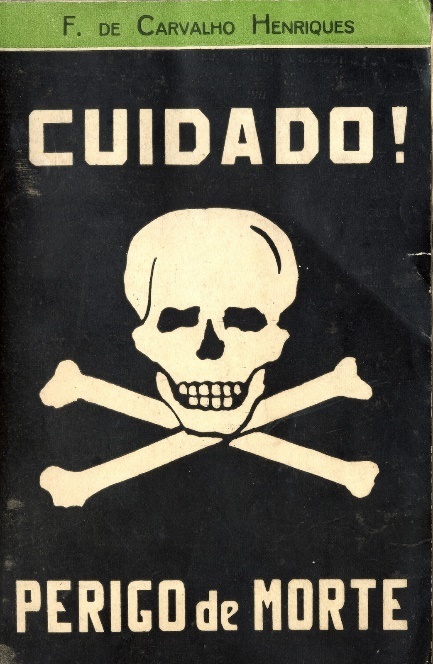 Um dado que merece atenção é o crescente índice de crimes de violência de gênero, motivados por homofobia, no Brasil. O Grupo Gay da Bahia (GGB) responsável pela publicação do Relatório Anual de Assassinato de Homossexuais no Brasil (LGBT) relativo a ano de 2013, documentou 312 assassinatos de gays, travestis e lésbicas no Brasil. Isso equivale a um assassinato a cada 28 horas.

A partir do levantamento realizado pelo GGB podemos afirmar que a discussão de gênero, orientação sexual e identidade de gênero é urgente e necessário, pois o número de suicídios de jovens entre 13 e 17 anos cresceu 10% em relação à 2012. Além disso, dentre os 312 homicídios, 17 pessoas eram professores e 7 eram estudantes.
E a educação???
PLANO NACIONAL DE EDUCAÇÃO (PNE) 2014/2024
Plano Nacional de Educação (PNE) é uma lei ordinária, prevista na Constituição Federal, que entrou em vigência no dia 26 de junho de 2014 e valerá pelos próximos 10 anos. 
O PNE estabelece diretrizes, metas e estratégias de concretização no campo da educação. 
A partir da promulgação do PNE, todos os planos estaduais e municipais de Educação devem ser criados ou adaptados em consonância com as diretrizes e metas estabelecidas por ele.
Esclarecer conceitos para pensar em suas expressões campo psi
SEXO
GÊNERO
DESIGUALDADE DE GÊNERO
ORIENTAÇÕES SEXUAL
IDENTIDADE DE GÊNERO
sexo
BIOLÓGICO

GENÉTICO

ANATÔMICO


									NATUREZA
GÊNERO
“O conceito de gênero se situa na esfera social, diferente do conceito de sexo, posicionado no plano biológico” (SAFFIOTI, 1995, p. 183).
 A única diferença real que existe entre homens e mulheres relativa a sexo é a constituição genética que os diferencia. As outras diferenças que se ouve não têm nada de natural e não dependem da diferença sexual para existir. São as chamadas construções sociais, diferenças inventadas para caracterizar duas categorias fundamentais para nossa vida em sociedade: masculino e feminino.
Fonte: http://www2.uol.com.br
Desdobramento da DESIGUALDADE DE GÊNERO E DOMINAÇÃO do MASCULINo
Dominação-exploração
Patriarcado
Desigualdade salarial
Autonomia do Corpo
Heteronormatividade Compulsória
Orientação Sexual
Refere-se à capacidade de cada pessoa de experimentar uma profunda atração emocional, afetiva ou sexual por indivíduos de gênero diferente, do mesmo gênero ou de mais de um gênero, assim como de ter relações íntimas e sexuais com essas pessoas. 
(Princípios de Yogyakarta, 2007, p.9)
Identidade de Gênero
Refere-se à experiência interna, individual e profundamente sentida que cada pessoa tem em relações ao gênero, que pode, ou não, corresponder ao sexo atribuído no nascimento, incluindo-se aí o sentimento pessoal do corpo (que pode envolver, por livre escolha, modificações da aparência ou função corporal por meios médicos, cirúrgicos ou outros) e outras expressões de gênero, inclusive o modo de vestir-se, o modo de falar e maneirismos.
(Princípios de Yogyakarta, 2007, p.9)
[Speaker Notes: Observações importantes:
Toda pessoa tem uma orientação sexual e expressa sua identidade de gênero de maneira particular;
Nem todo/a homossexual ou bissexual tem identidade de gênero em desacordo com o sexo assignado no nascimento;
Nem toda travesti ou todo/a transexual é homossexual;
Identidade de gênero e orientação sexual independem uma da outra.]
Fonte: http://www.ablgbt.org.br
Raça e etnia – Em geral compreendidas como:
Raça – fenótipo

Etnia - fatores culturais: nacionalidade, afiliação tribal, religião, língua, tradições de um determinado grupo

Contudo, o fenômeno do racismo ocorre em um espaço histórico e social, que se deu a partir do surgimento da categoria raça, na modernidade.
Raça e ideologia
“ [A categoria raça, tornou-se, na modernidade] uma ideologia necessária para justificar o processo de escravidão dos povos africanos, a colonização e a expansão do capitalismo, bem como a ideia de pureza racial que levou ao extermínio dos judeus durante a Segunda Guerra Mundial, resultando, portanto, na hierarquização dos povos europeus em relação às outras populações.” (SCHUCMAN, 2010).

RACISMO – Qualquer fenômeno que justifique diferenças, preferências, privilégios, dominação, hierarquias e desigualdades materiais e simbólicas entre seres humanos, baseado na ideia de raça. No Brasil, legitima-se nas práticas sociais e nos discursos, não reconhecido pelo sistema jurídico e negado pelo discurso de harmonia racial e não racialista da sociedade brasileira.
Etiqueta das relações raciais no brasil
Banalização do conceito de cultura;
Noção de cor e aparência física atrelada à ideia de raça (quanto mais escura a cor da pele mais próxima a ideia de estereótipo e estigmatização, quanto mais clara mais ganho de status);
Desigualdade informal perante a lei;
Negação permanente do racismo como fenômeno;
Pauperização de grande parte da sociedade como forma de dissimular o racismo.
A partir disso, como são as práticas de ensino de gênero e etnia na escola?
Como a questão de gênero tangencia a organização do trabalho pedagógico?
Como são as brincadeiras formais e informais?
Como o racismo é abordado?
Que abordagem temos dado a esses temas na rotina das escolas de Educação Infantil?
Vamos analisar algumas situações?
1 – Trabalho com personagens do folclore;
2 – A lenda do lobisomem;
3 – Brincando de Carrossel;
4 – Brincando na casa de bonecas.

COMO ORGANIZAMOS A OBSERVAÇÃO E O REGISTRO EM RELAÇÃO A GÊNERO E ETNIA NA ESCOLA?
ALGUMAS SUGESTÕES
- Griôs africanos;
- Rodas de discussões;
- Investir fortemente na literatura;
- Trabalhar as diferenças étnicas entre as pessoas;
- Observar e propor brincadeiras em grupos mistos;
- Intervir quando necessário.
qual é o nosso compromisso?
“Assumir compromisso social em nossa ciência é buscar estranhar o que hoje já parece familiar; é não aceitar que as coisas são porque são, mas sempre duvidar e buscar novas respostas. Compromisso social é estranhar, é inquietar-se com a realidade e não aceitar as coisas como estão. É buscar saídas”. 
(BOCK, A. M. B, 1999, p. 327)